«УВИНСКОЕ МЕСТНОЕ ОБЩЕСТВЕННОЕ ДВИЖЕНИЕ «ПЕДАГОГИЧЕСКАЯ ИНИЦИАТИВА»
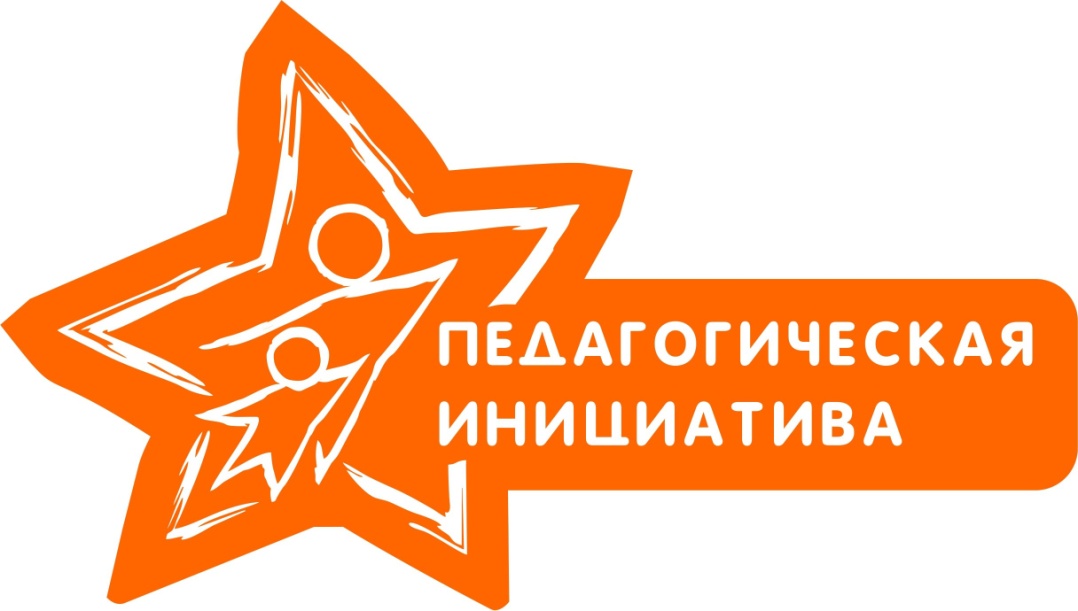 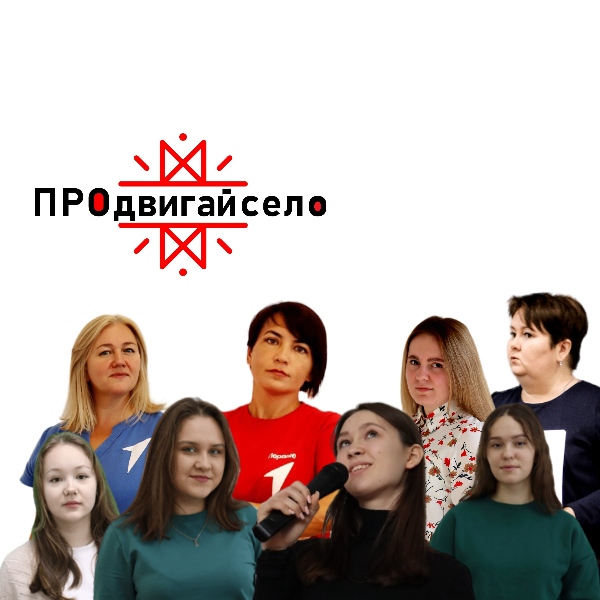 Цели деятельности: 
- поддержка профессиональных инициатив педагогических работников;
- поддержка социальных, культурных, образовательных, научных, духовных спортивно-оздоровительных потребностей граждан.
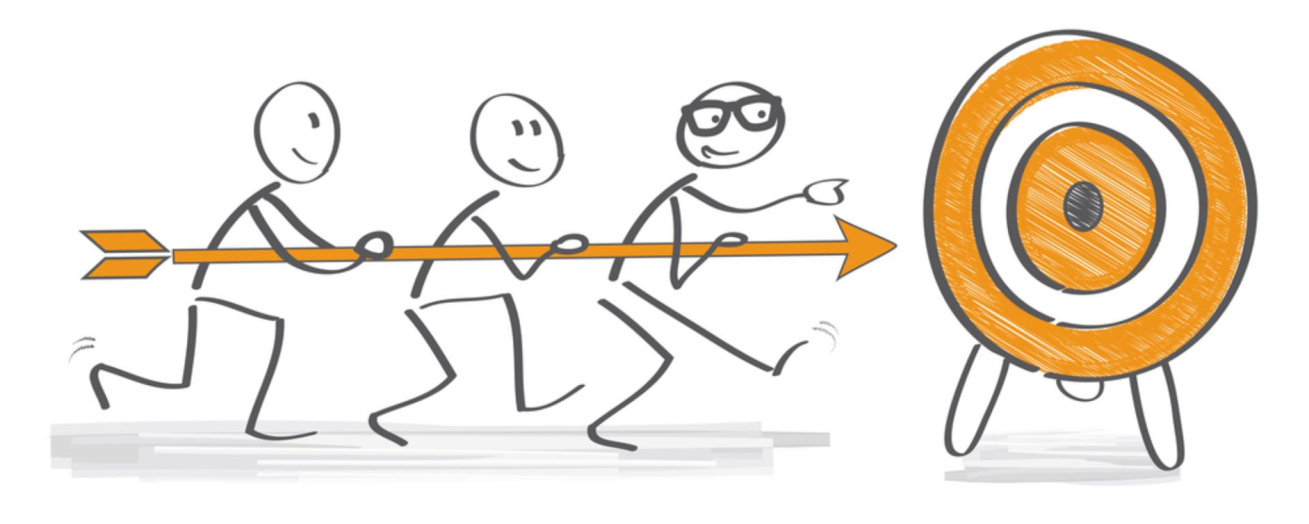 Основные виды деятельности: 
- осуществление культурно-массовых, спортивных мероприятий, направленных на поддержку профессиональных инициатив педагогических работников;
-участие в реализации государственных и общественных программ направленных на организацию обучения и воспитания детей.
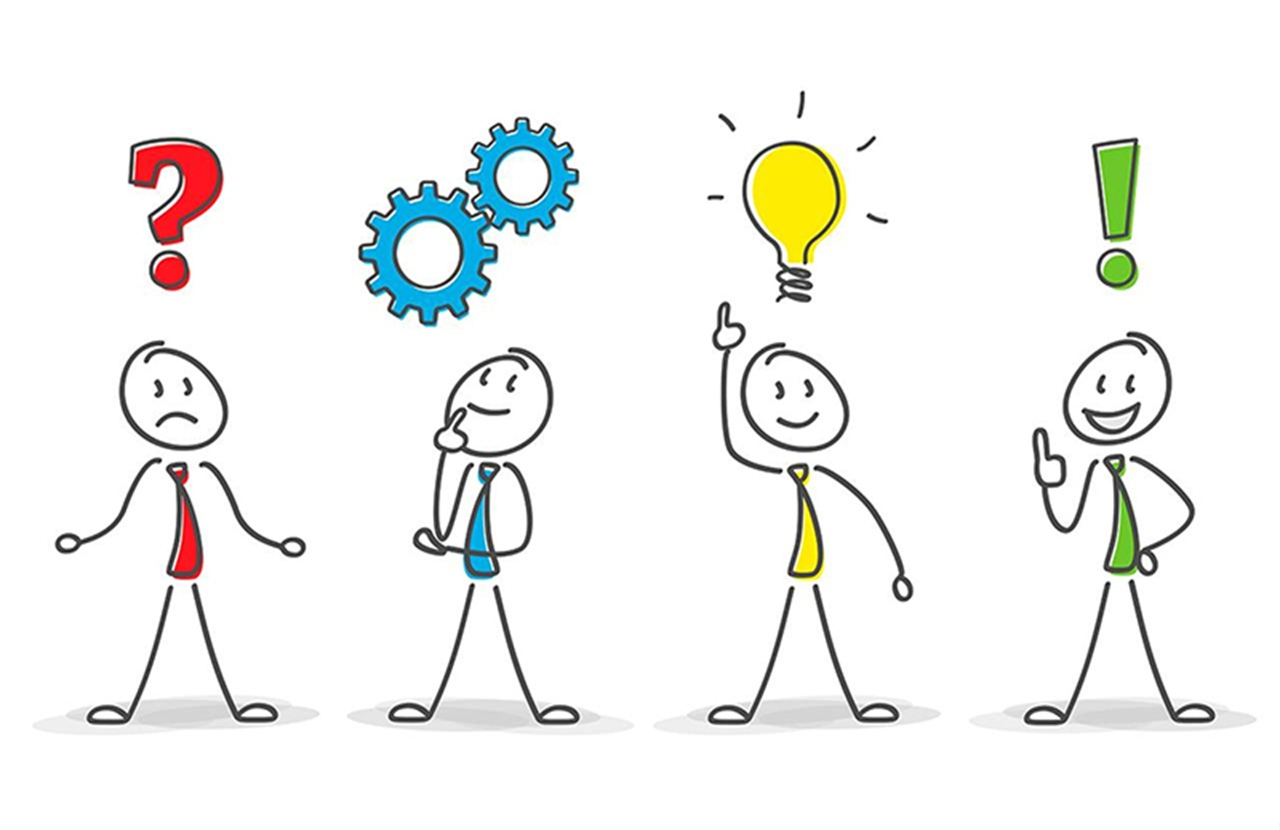 Волонтёры нашей организации помогали проводить обучающие семинары и мастер-классы по вожатском мастерству, наставничеству, медиа-коммуникациям, участвовали в организации эко-акций, профильных смен, турслётов, освещали мероприятия районного и республиканского уровня.
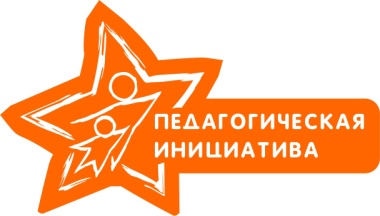 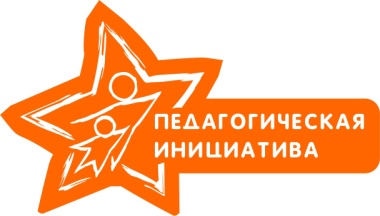 Наша деятельность:
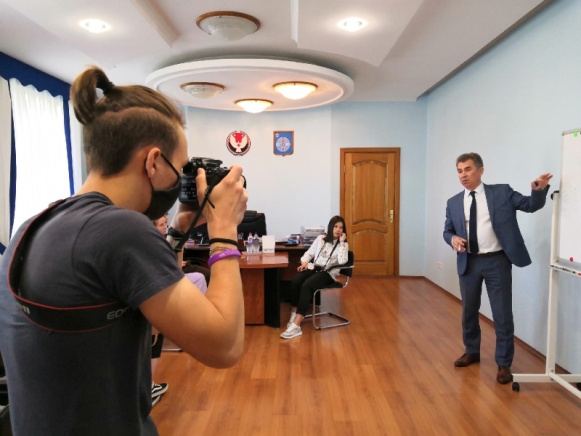 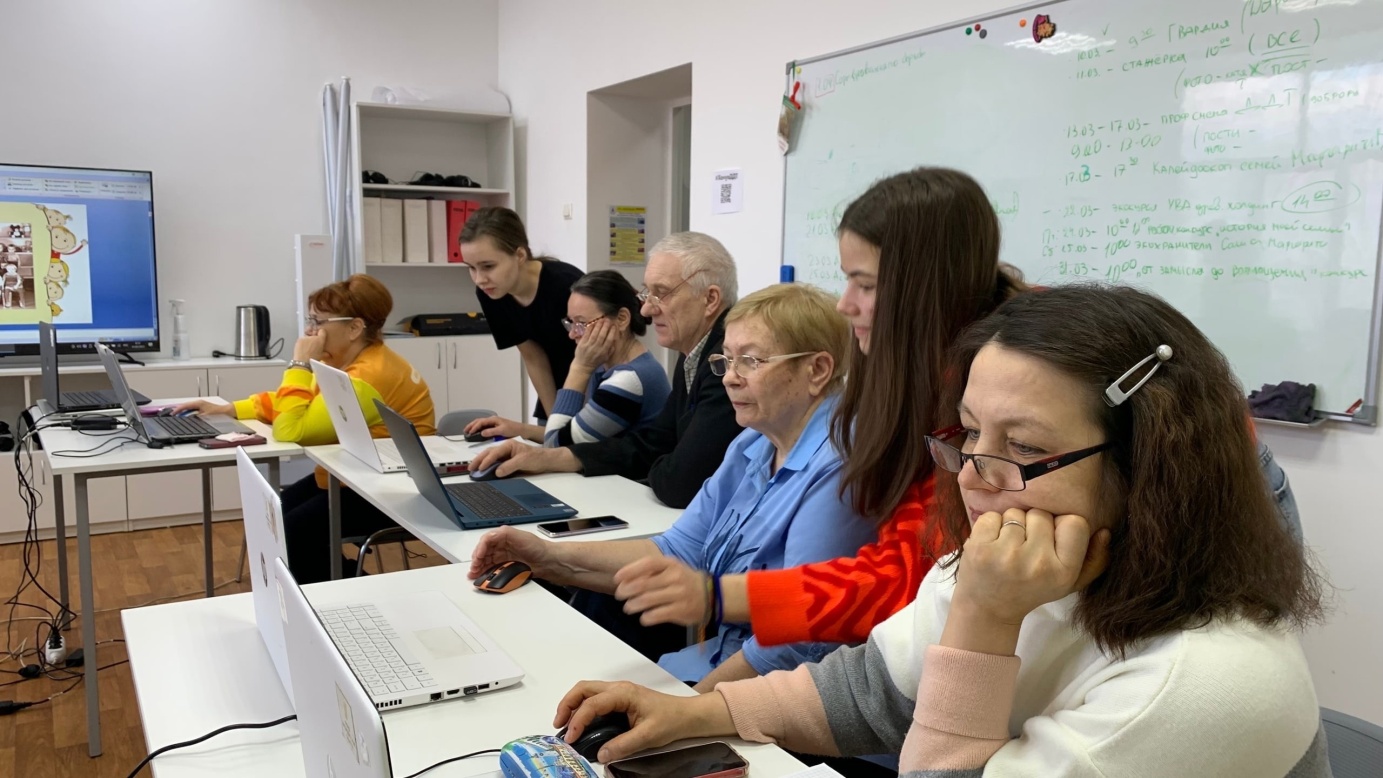 За время работы на платформе Добро.ру наша организация вовлекла в волонтёрскую деятельность
 75 человек с общим объемом волонтёрских часов 1608.
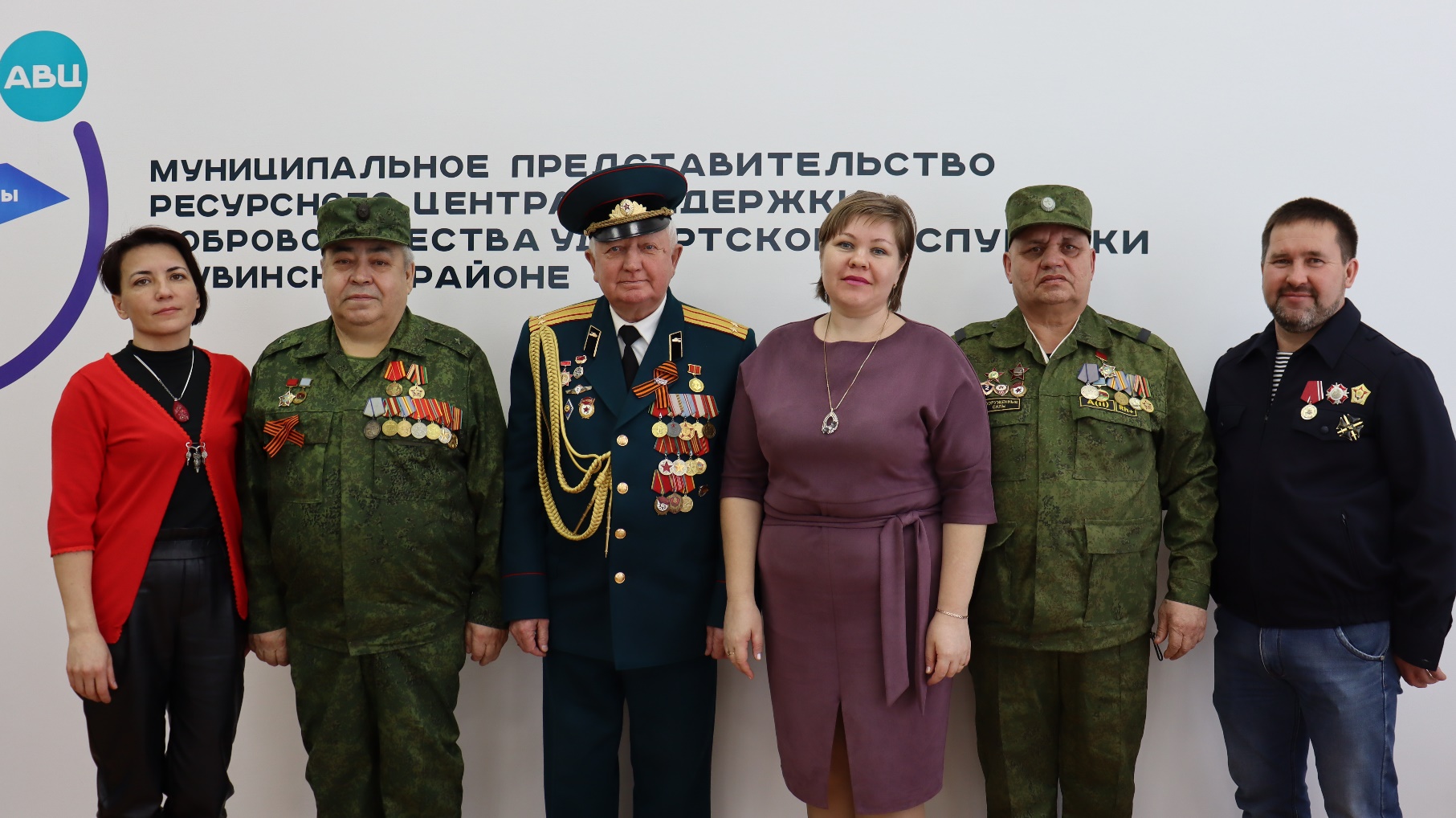 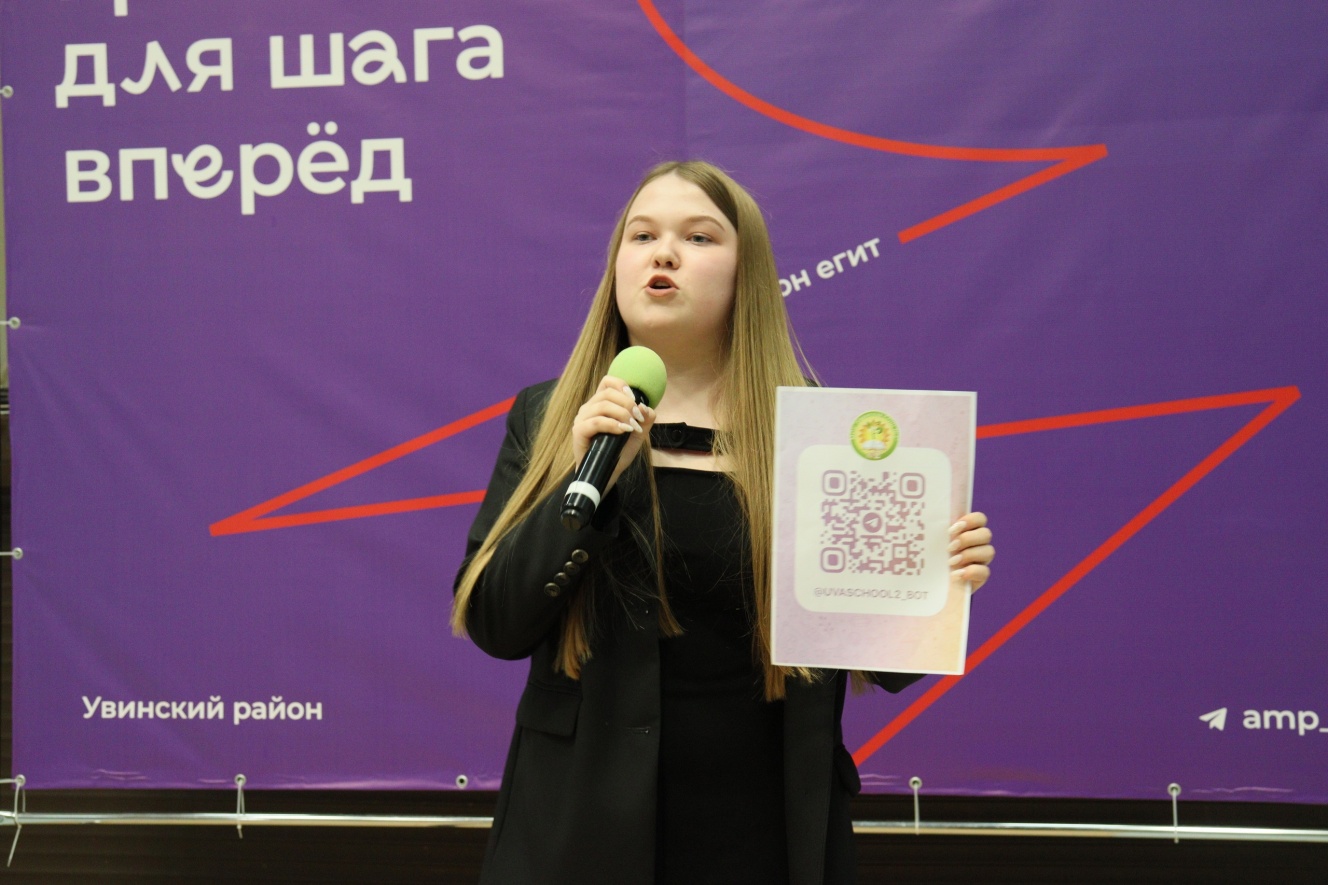 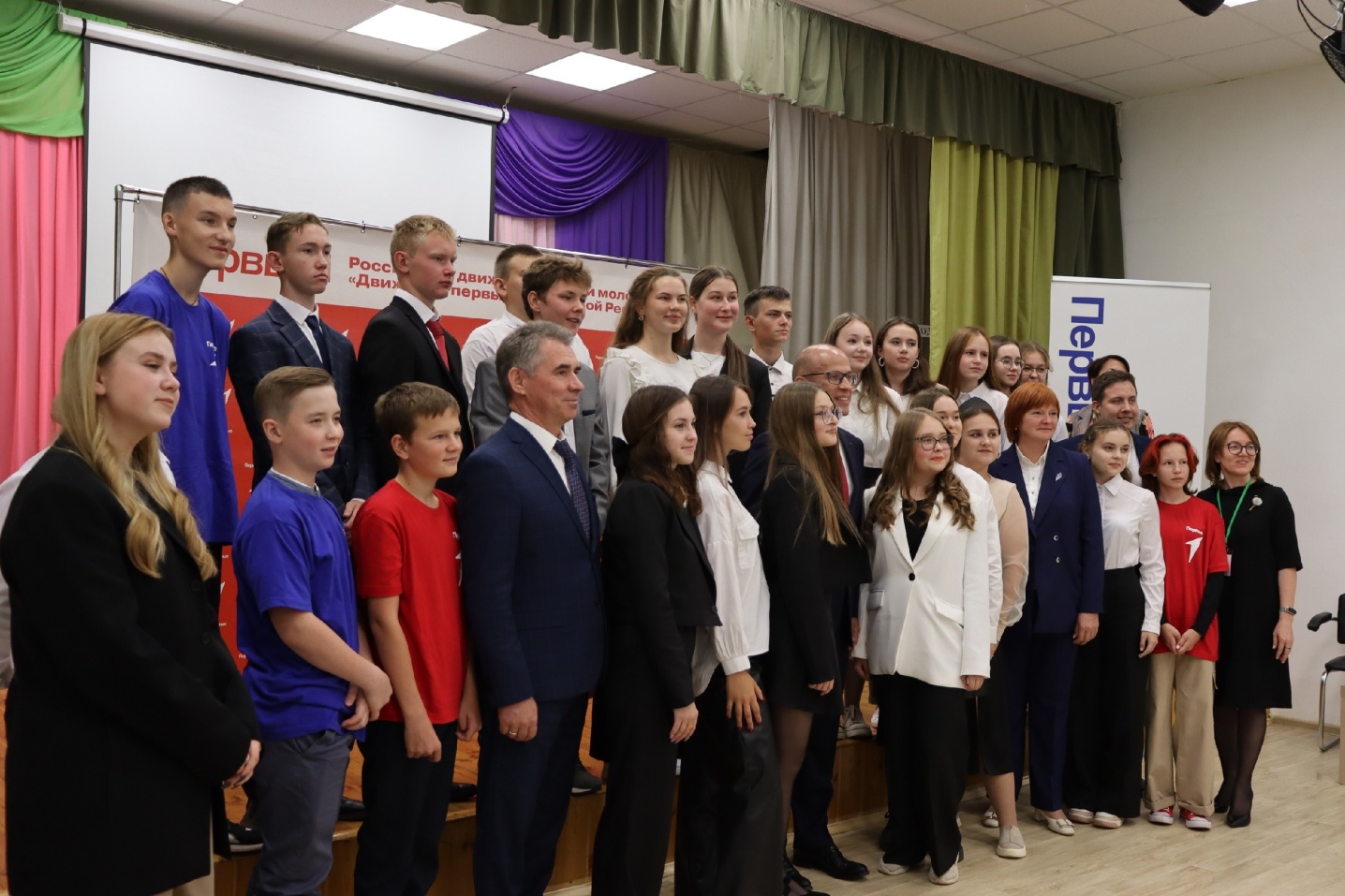 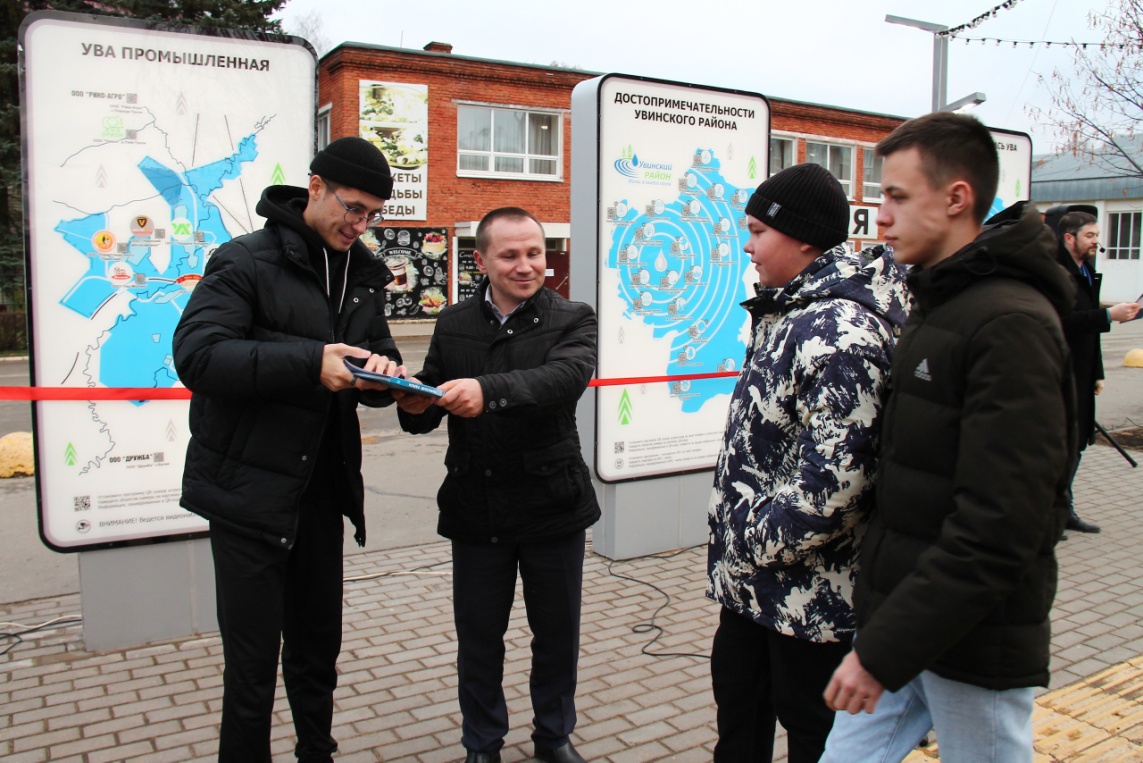 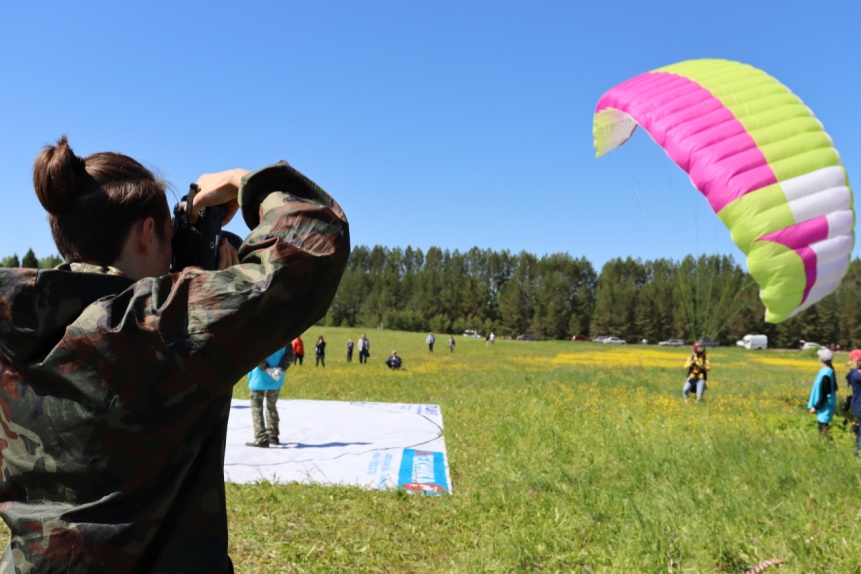 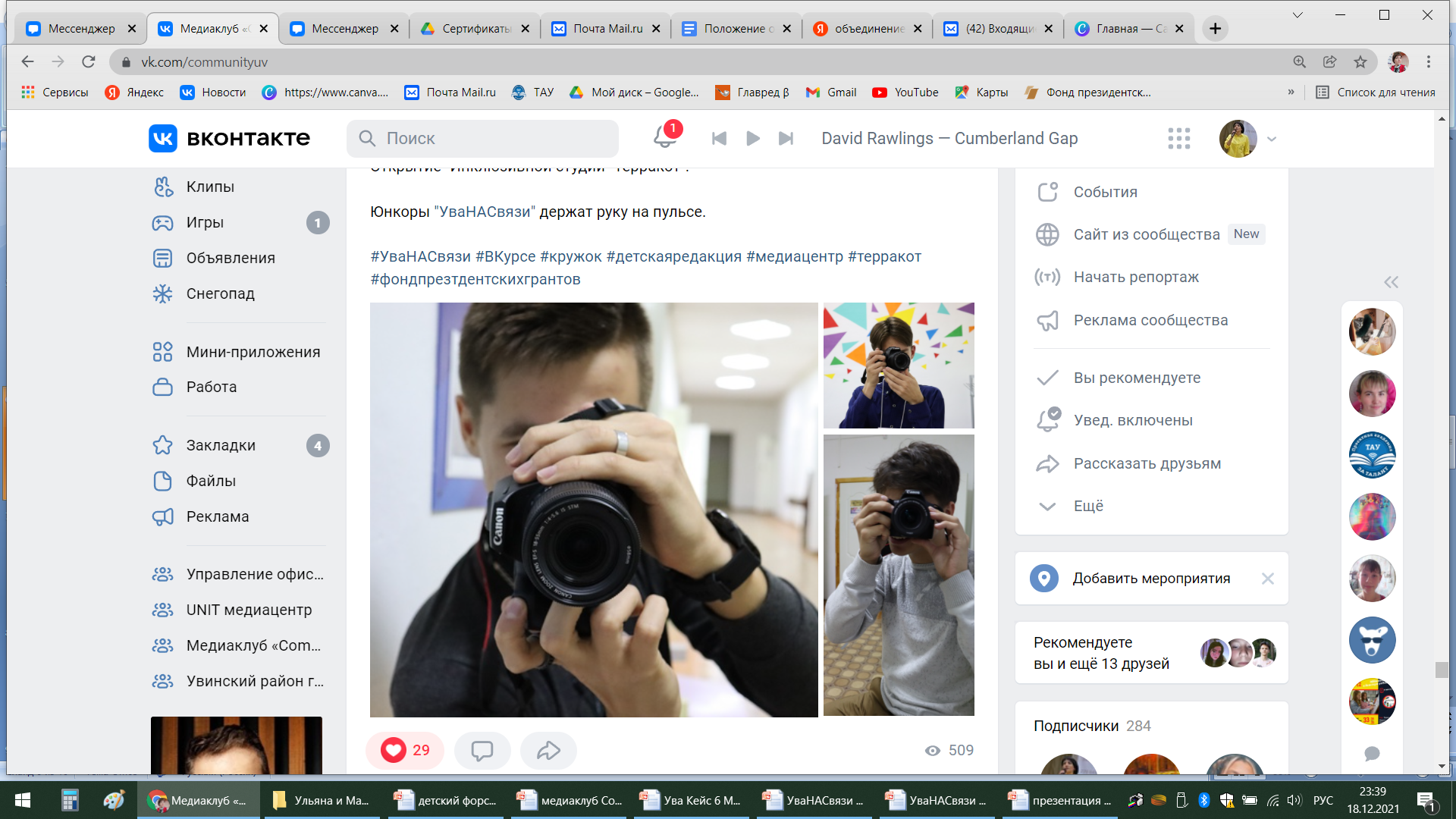 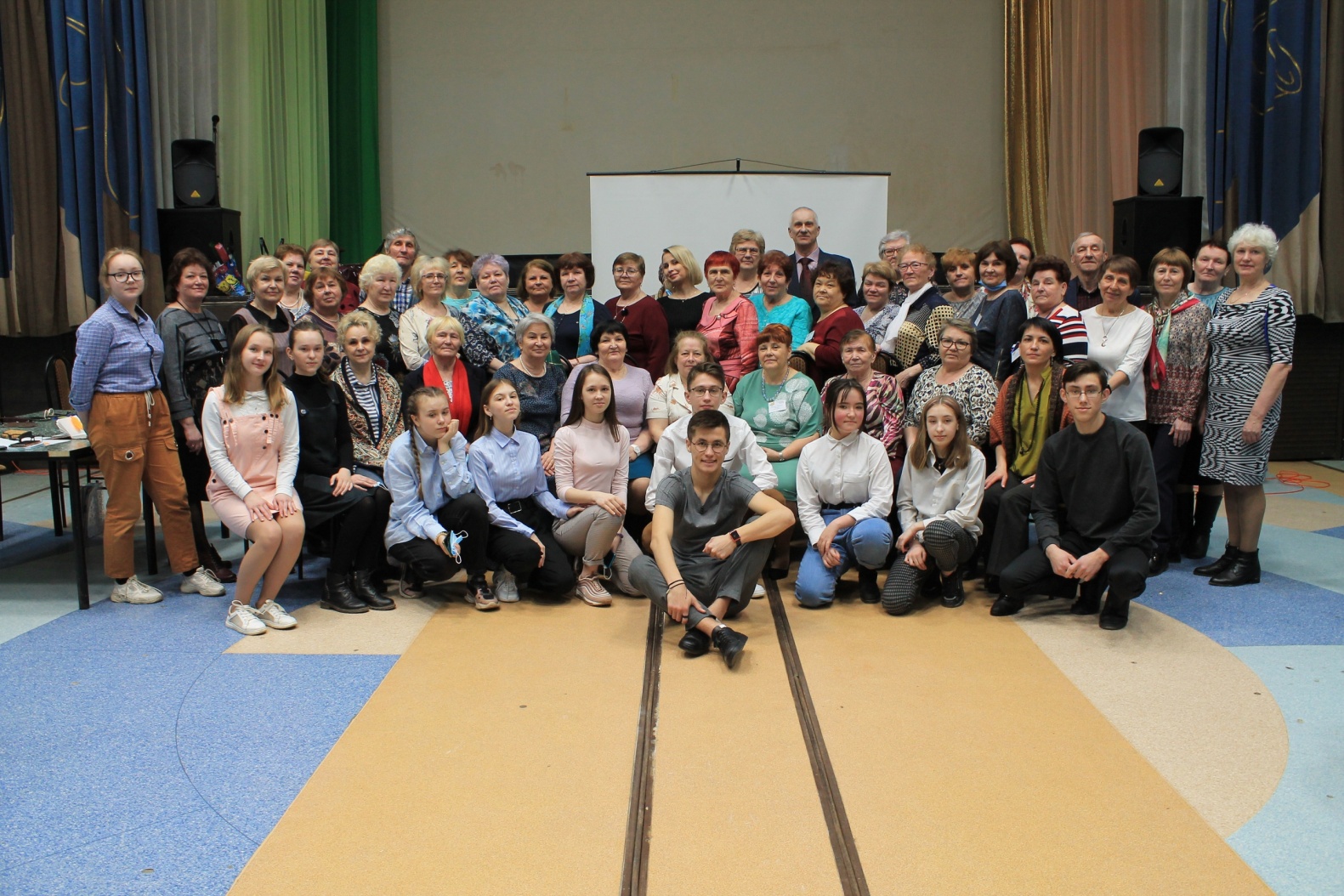 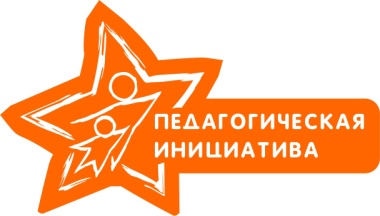 Наша деятельность:
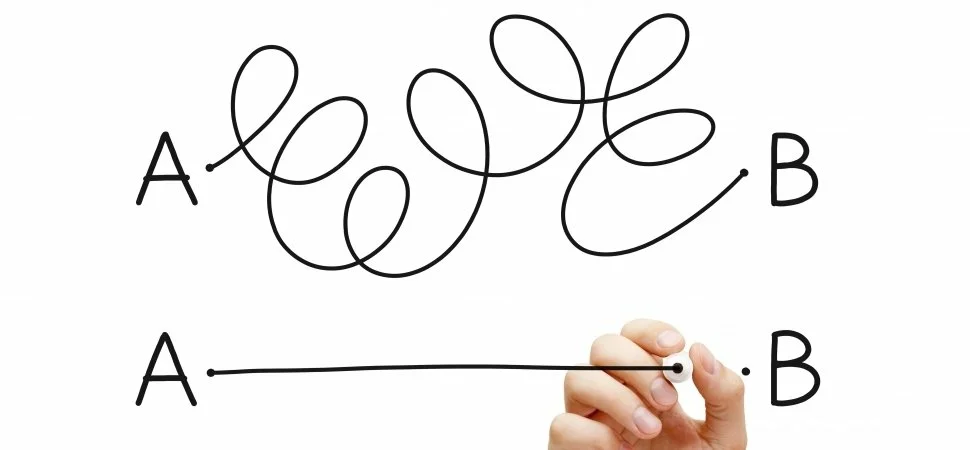 Реализовано педагогами  - 4 грантовых проекта 



Детская медиа-лаборатория «КУРС»
Районный медиацентр для подростков и молодежи «SparKids»
 Инклюзивная творческая мастерская «ТерраКОТ»
Развитие личностного потенциала подростков «неУРОКИ»

Реализовано воспитанниками – 6 грантовых проектов
 «Атмосферная зона»
 «Медиаклуб «CommUnity»
 «Апгрейд Увинского ЗАГСа»
 «Проектная лаборатория»
 «Клуб «Страт»
 «Нылга на спорте»
 «Агростарт»
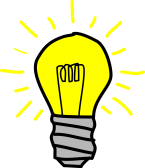 План работы
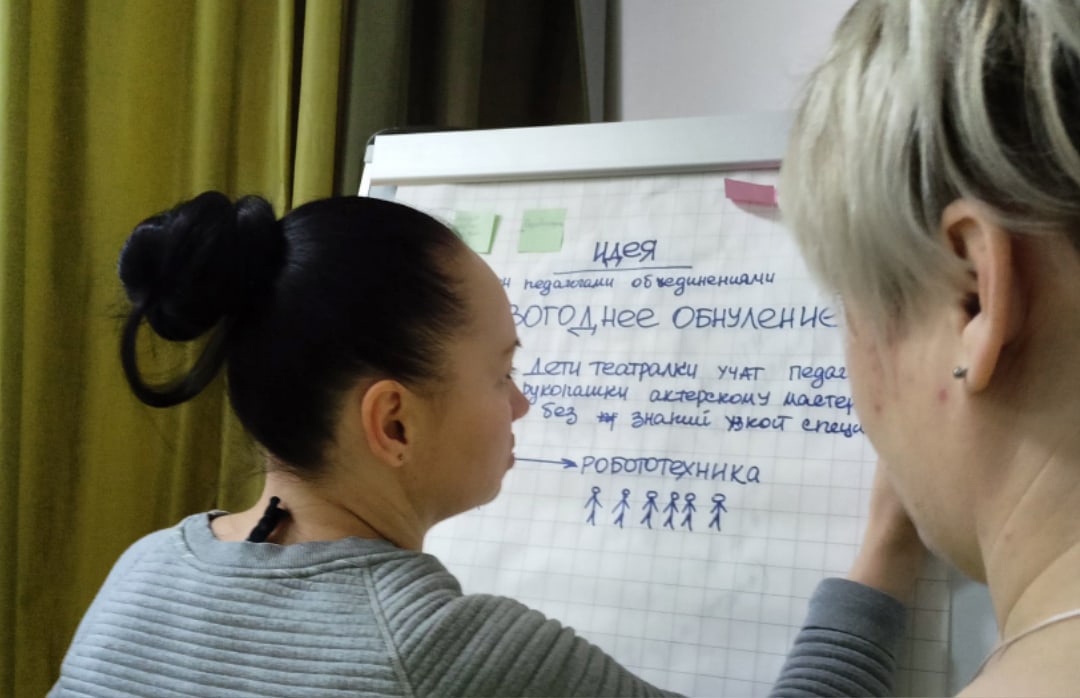 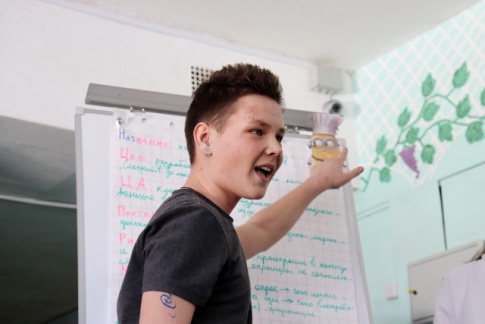 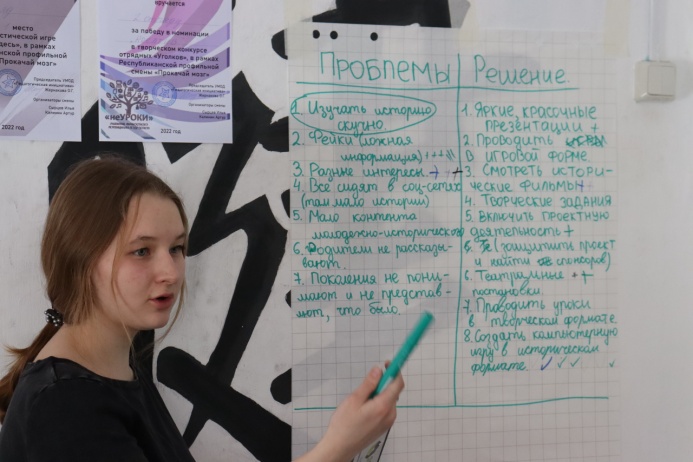 Миссия УМОД «Педагоигческая инициатива»
Наши волонтёры
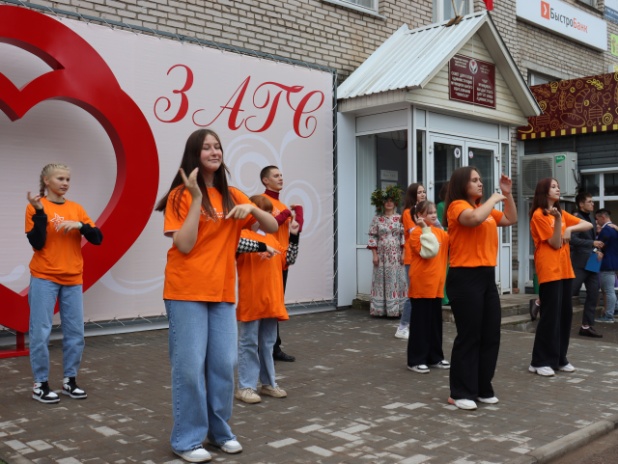 Внедрение программ и проектов для воспитания Человека, способного работать в команде, саморазвиваться, вести здоровый и безопасный образ жизни, готового к постоянным изменениям в мире, через активную, инновационную и открытую деятельность команды, вовлечение членов организации в добровольчество.
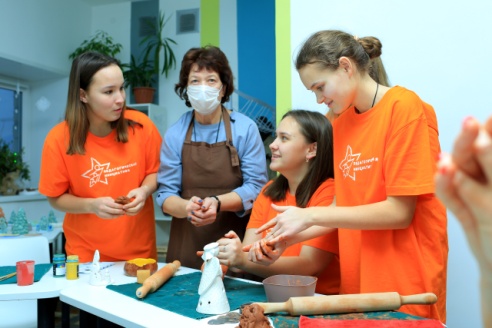 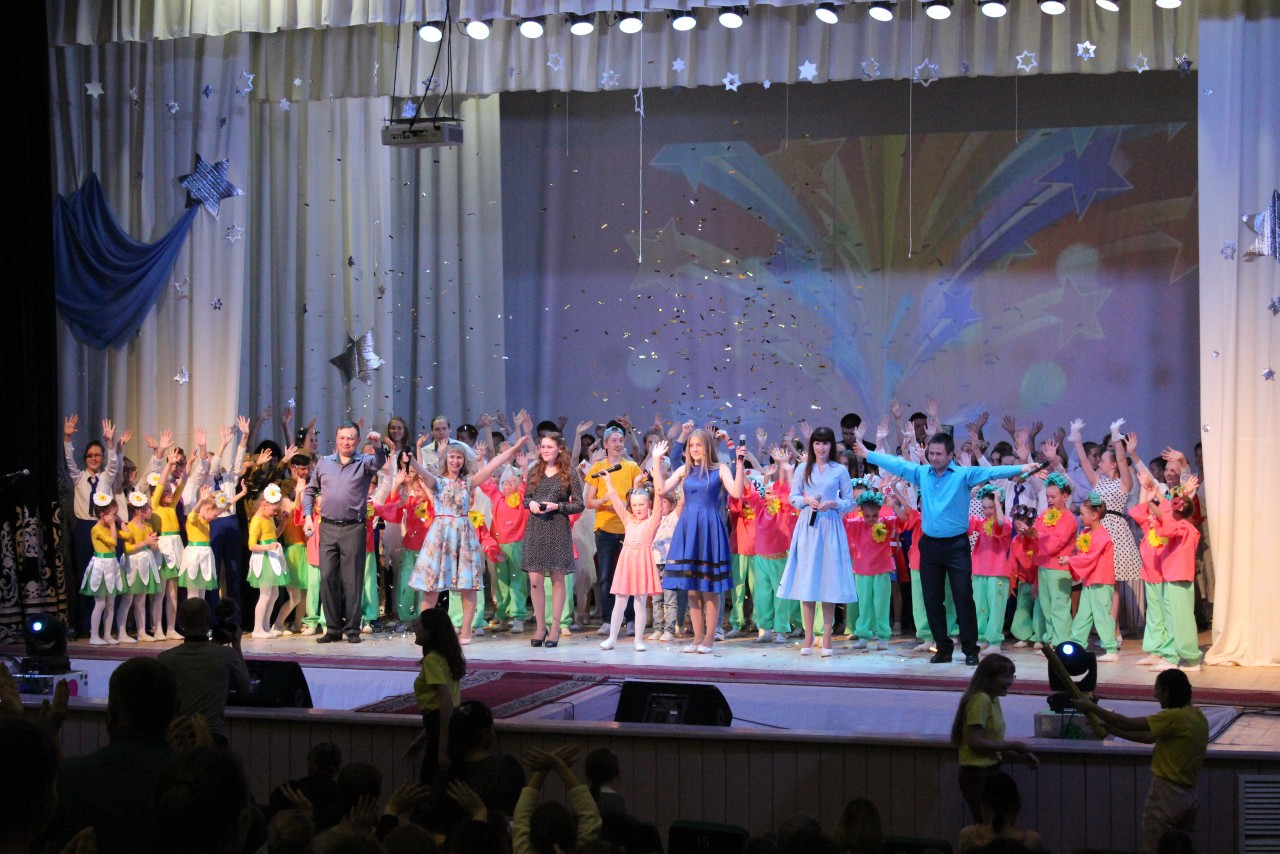 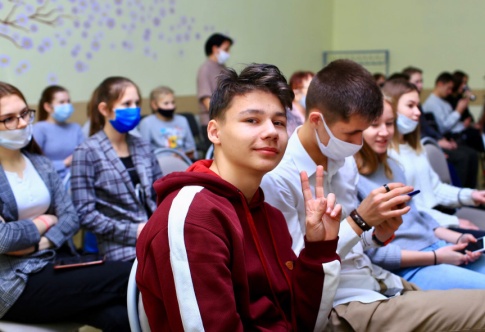 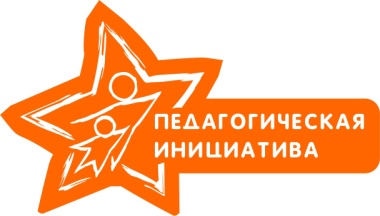 Результаты за 2020-2023 гг.
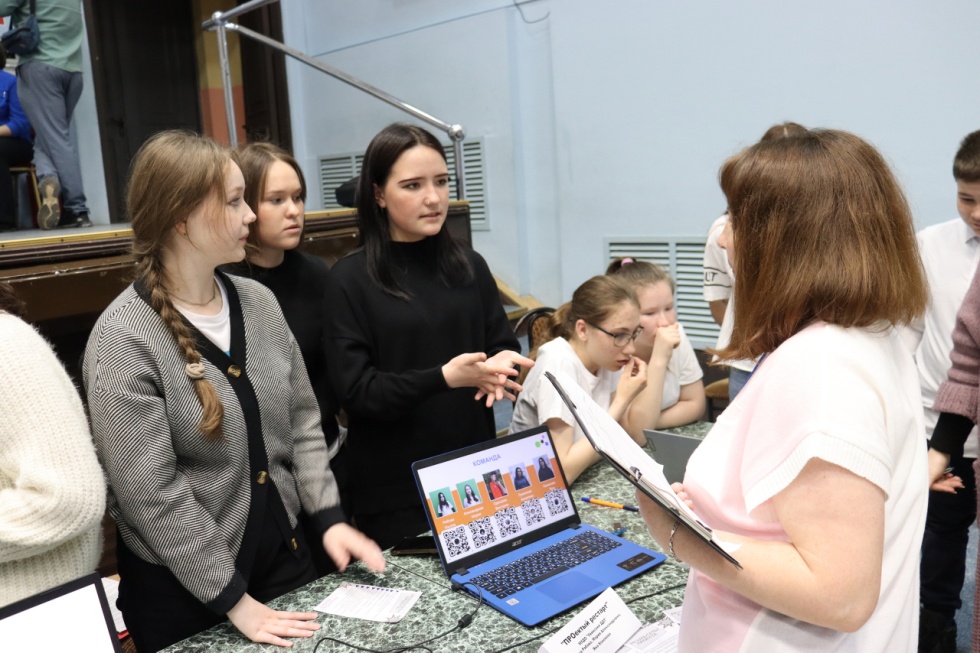 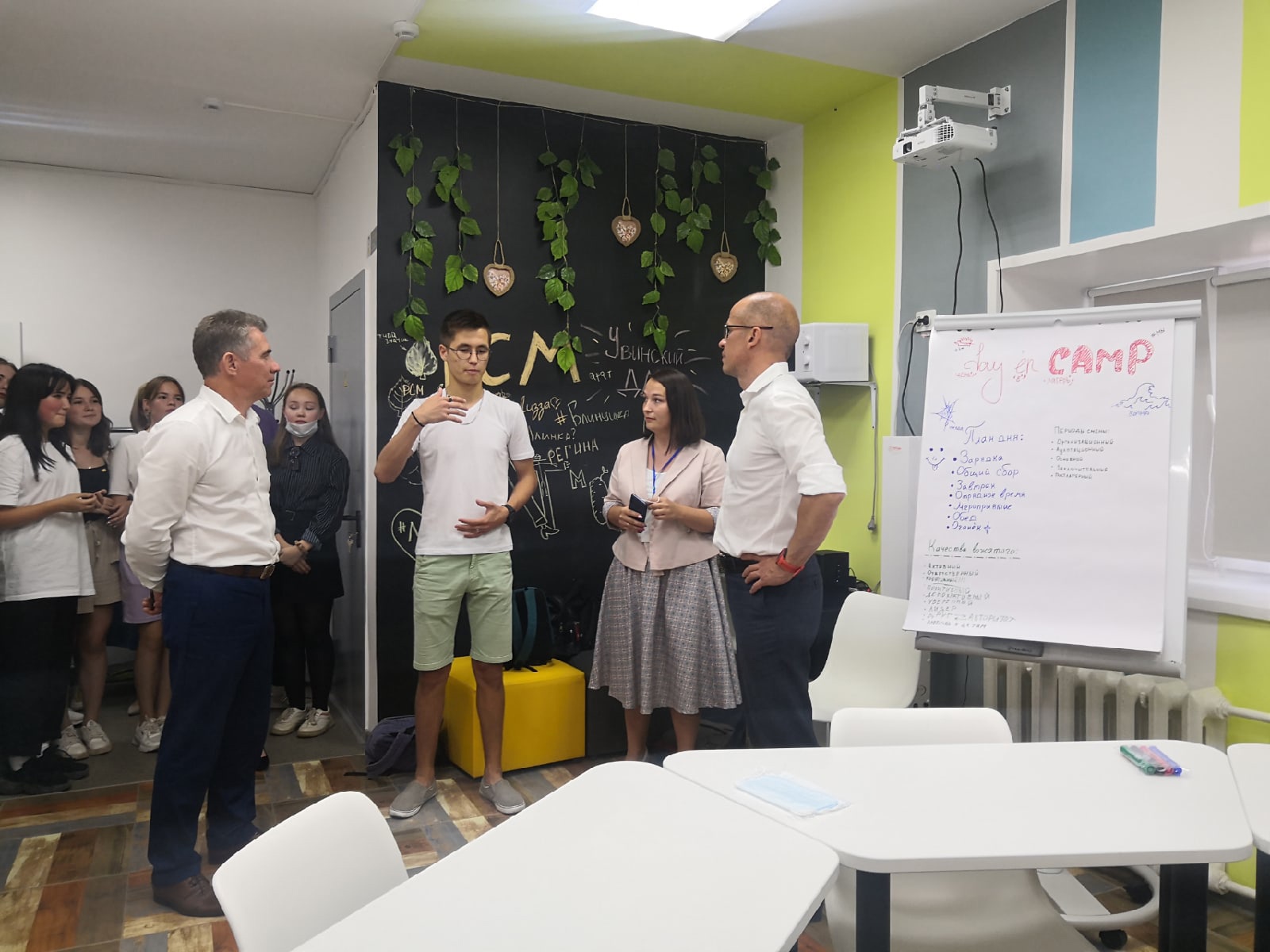 10  человек вовлечены в осознанное волонтёрство
14  модератров-наставников и консультантов
16 инициатив обучающихся реализовано
 9 организаций Увинского района безвоздмезно получили 
решение кейса
10 Обучающихся занесены в реестр детей проявивших выдающиеся способности фонда «Таланты и успех»
430 школьников и педагогов получили образовательные услуги
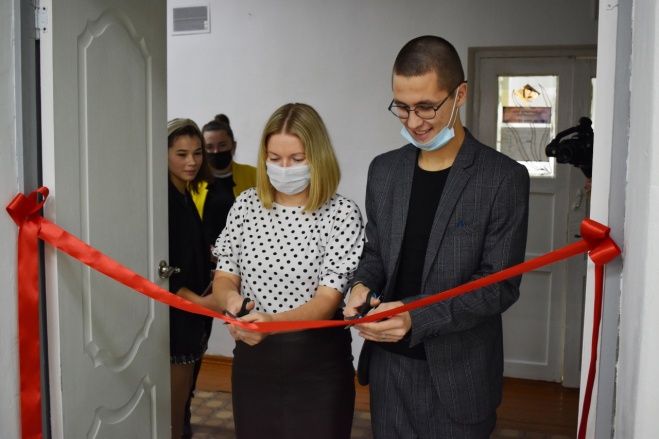 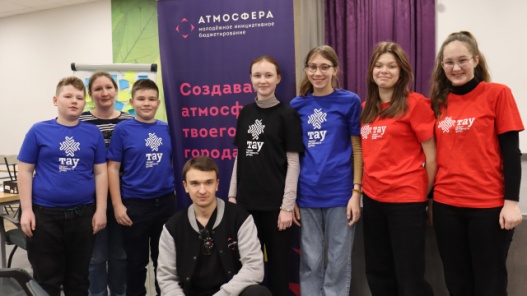 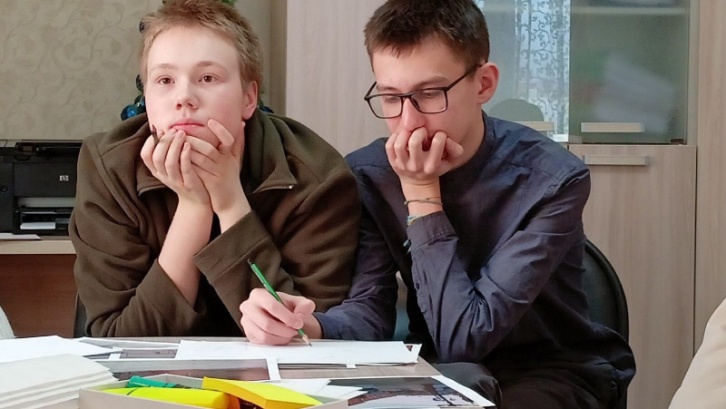 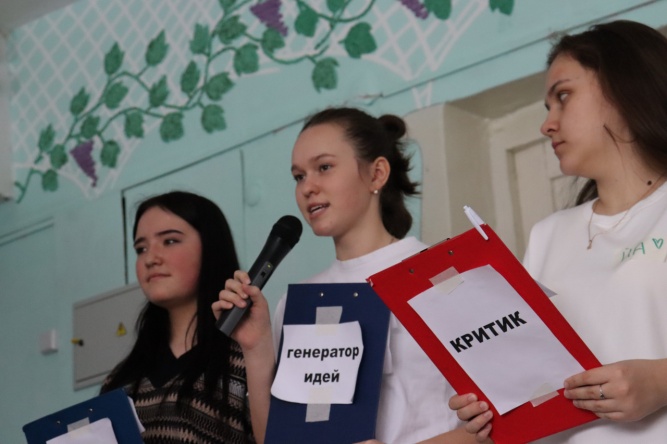 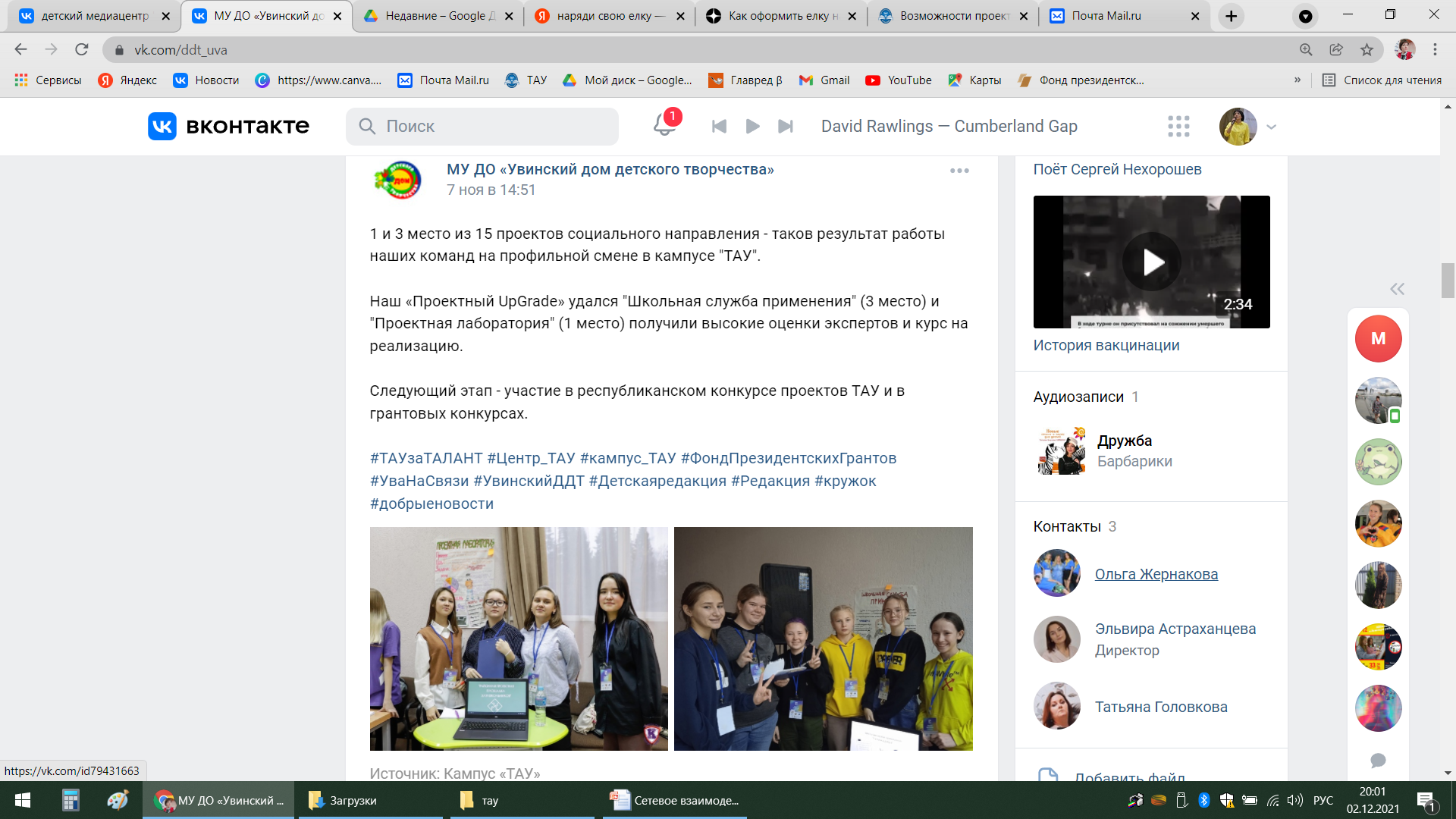